Краевое государственное бюджетное общеобразовательное учреждение   
«Минусинская общеобразовательная школа – интернат»
Исследовательская работа «Почва для петунии»
Автор работы:ученик 5 А класса
Кудрявцев Леонид 
Руководитель:Гринцак Людмила Юрьевна
Минусинск 
2016г
Актуальность работы. Петуния  - это растение, которое используется для оформления клумб в открытом грунте. При высаживании растения в открытый грунт очень важно, чтобы была здоровая рассада. При выращивании рассады необходимо соблюдать ряд условий: сроки, температуру, свет и состав почвы для посева. 

Практическое значение. Результаты работы могут быть использованы на уроках окружающего мира, во внеклассных мероприятиях.

Гипотеза исследования: предположим, что петуния лучше растёт в рыхлой, влагоемкой и достаточно плодородной почве.
Цель исследования: выяснить, как влияет состав почвы на рост  петунии.

Предмет исследования: почвы различного состава.
Объект исследования: рост петунии.

Задачи исследования: 
 изучить необходимую литературу по теме «Самостоятельное выращивание петунии в домашних условиях»;
 расширить свои знания о петунии;
 исследовать структуру почвы необходимую для выращивания петунии;
вырастить крепкую и здоровую рассаду петунии для оформления школьной    клумбы.

Методы исследования:
1.Изучение литературы по теме: «Почва для петунии»
2.Просмотр и сравнение иллюстраций.
3.Опытно - экспериментальный: посадка растений в различную почву и наблюдение за ростом растений.
Петунии – райские цветы
Петунии – непременные обитательницы цветников, клумб, рабаток, бордюров, ваз, балконов и окон. 







Обратился к информационным источникам и выяснил, что на рост растения влияет: сроки, температура, свет и состав почвы для посева. Основным из этих условий является благоприятная почва.
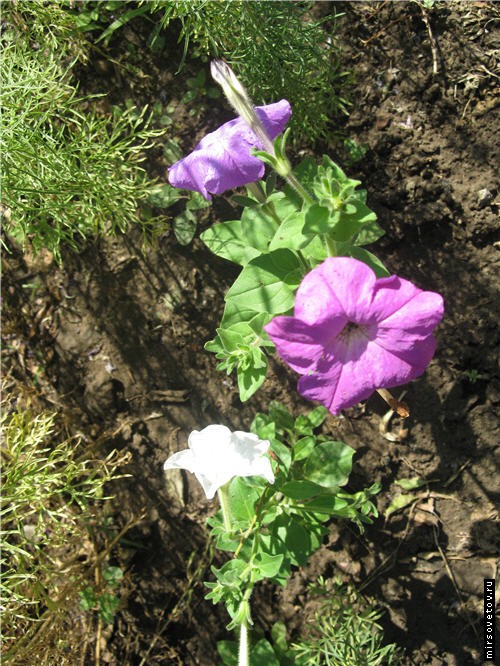 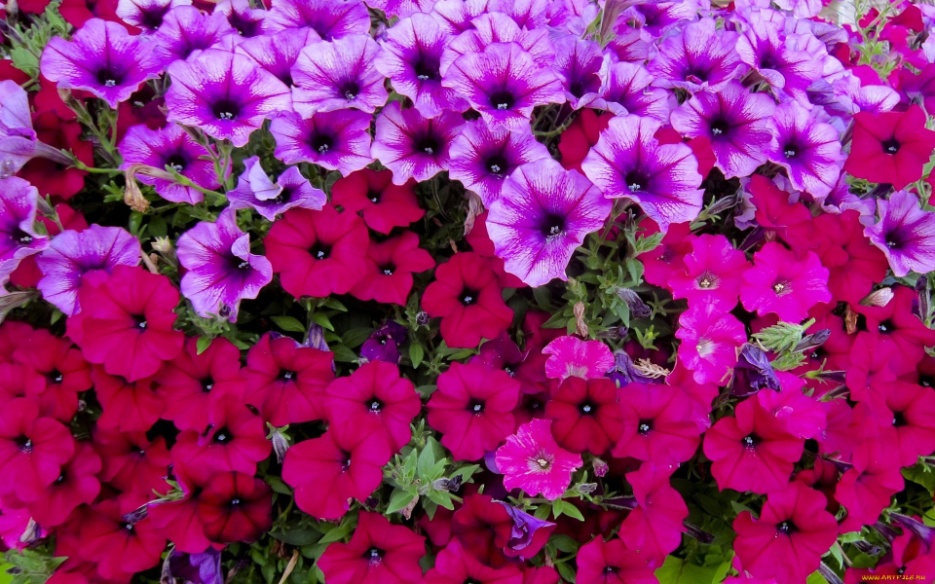 Богата наша земля. 
Люди добывают в ней железо, медь, золото, уголь, нефть. Им нет цены. 
И все же самое ценное на Земле – земля, почва.
Всё, что растёт и живёт на Земле обязано почве – тонкому слою, который укрывает бесплодный грунт.
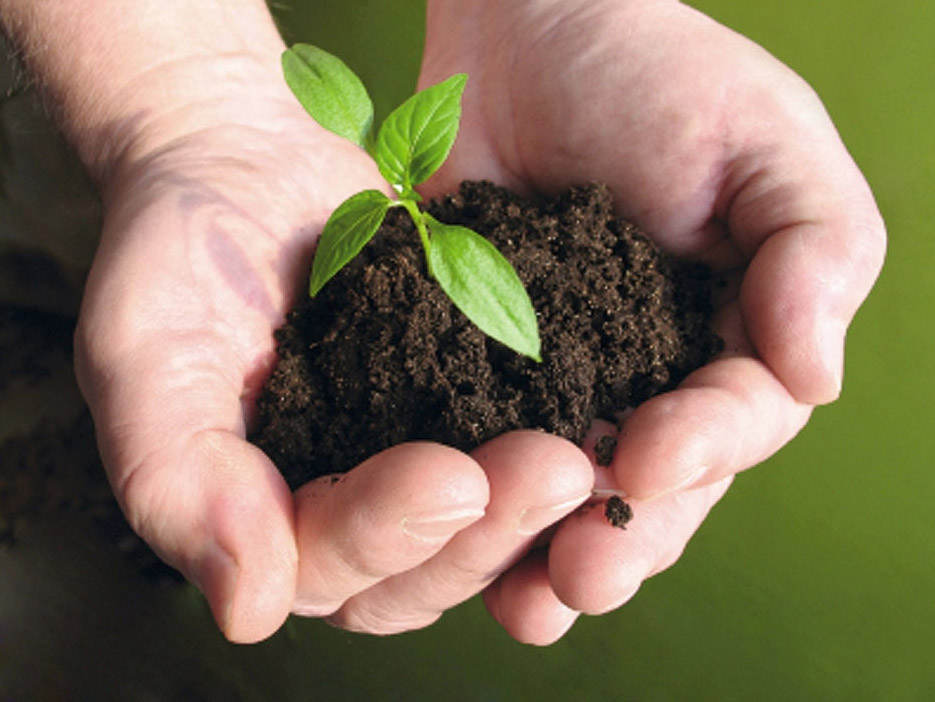 Теоретическая  часть
-Почва – это верхний плодородный слой земли, над её созданием  трудятся солнце и ветер, бактерии и лишайники превращают горные породы в песок и глину. Поэтому почва может быть плодородной и неплодородной.

-Плодородный слой почвы (перегной) - отмершие остатки растений и животных. Этот слой является питательной основой для растения.

- Проходит 300 лет, пока появится 1 см такого слоя. Разрушение  такого слоя может произойти иногда за один ливень или пыльную бурю !!!
Вывод по теоретической части
-Корни растений дышат воздухом, который есть в почве.  
-Корни растений всасывают из почвы воду, получают растворённые  питательные вещества необходимые для жизни растений.
-Бактерии, живущие в почве, постепенно превращают остатки растений в перегной. Перегной придаёт почве тёмный цвет, влияет на плодородие почвы. 
-Чем больше перегноя, тем почва плодороднее.
Определение плодородия почвы пришкольного участка.
Опыт №1. Определение механического состава почвы
Вывод: в результате наших исследований выявилось, что почва на пришкольном участке – супесчаная.
Опыт №2 Определение плотности почвы.
Плотность – степень связанности почвенной массы. Ее мы определяем на нашем пришкольном участке при помощи лопаты.

 Лопата входит с усилием.

Вывод: почва нашего пришкольного участка уплотненная.
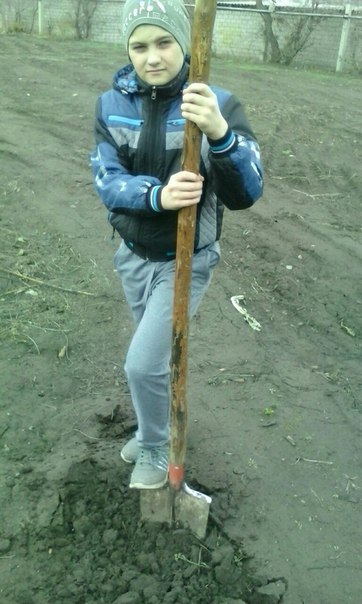 Опыт №3. Исследование содержания в почве перегноя.
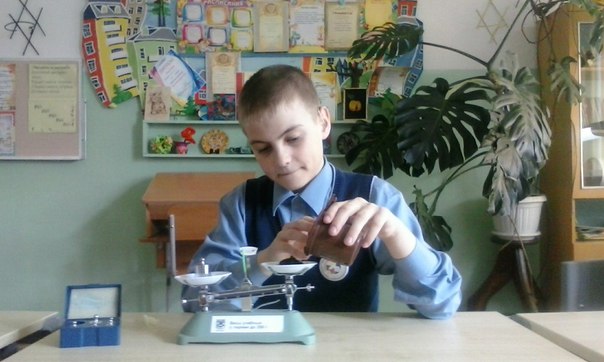 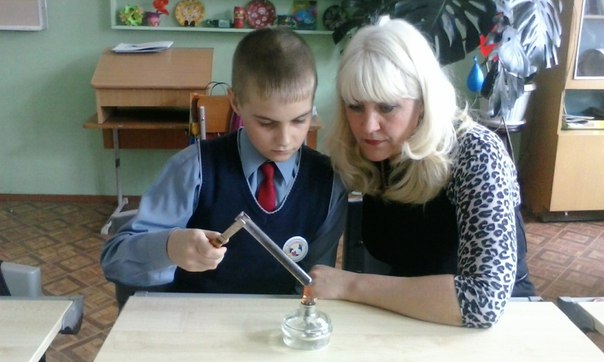 Вывод: в почве пришкольного участка содержится недостаточное количество перегноя.
Результаты исследования почвы пришкольного участка
Вывод: почва - супесчаная, уплотненная, содержит недостаточное количество перегноя. 

У растений, произрастающих на такой почве, может затрудняться развитие корневой системы в результате задерживается рост, цветение, снижается урожайность.
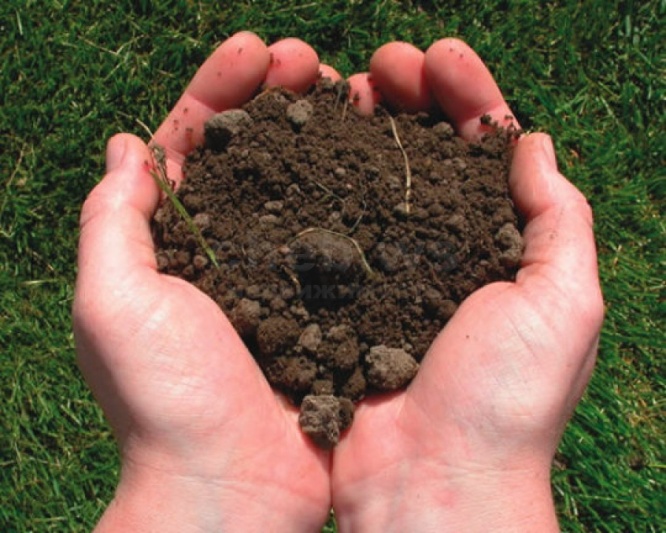 Экспериментальная площадка.Посев петунии в разные составы почв
Посев производим в мини - парники  с крышками.
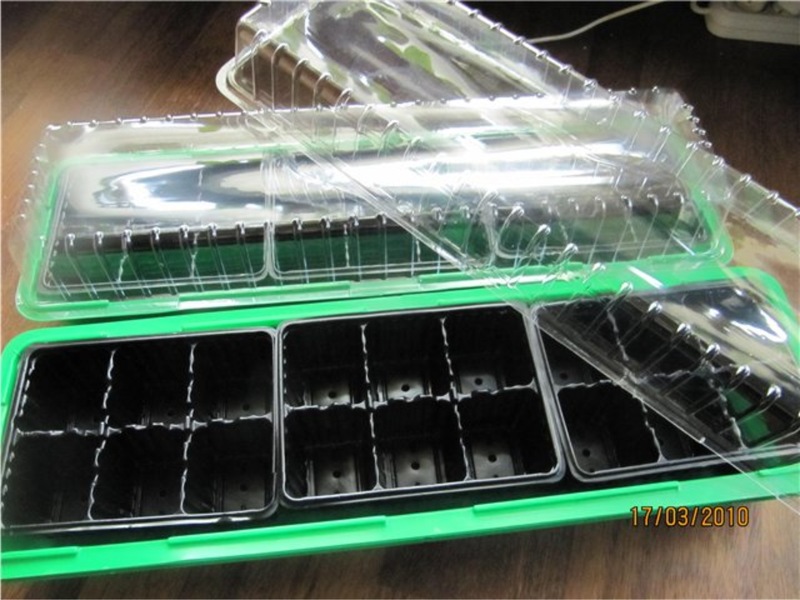 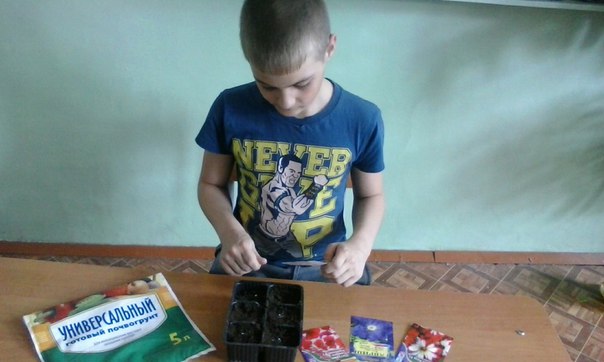 в специальном грунте, в котором много питательных веществ, он рыхлый, пористый.
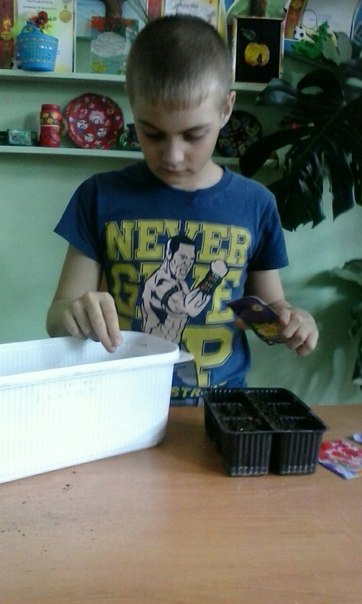 с  почвой пришкольного участка
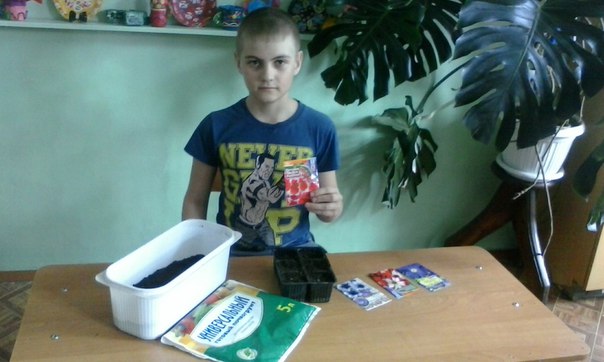 смешали готовый грунт и почву пришкольного участка в равном соотношении.
Растения дали всходы
С готовым грунтом  семена дали всходы на 6-ой день.
С почвой пришкольного участка  на 10-ий.
В третьем, где смешали  специальный грунт и почву пришкольного участка в равном соотношении на 7 день.

Вывод: семена в почве с пришкольного участка всходят медленнее, чем семена в готовом грунте. 
В опытах мы назовем этот грунт «Живая земля».
Прошла неделя!
Не смотря на то, что семена взошли  дружно,  всё же заметна разница.
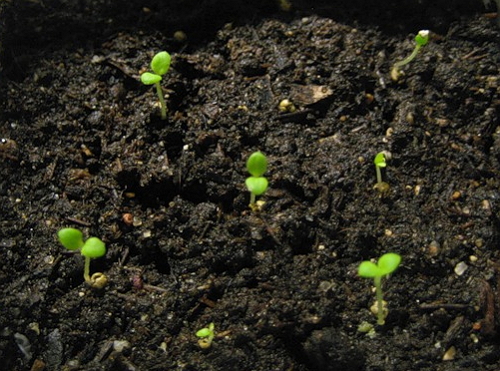 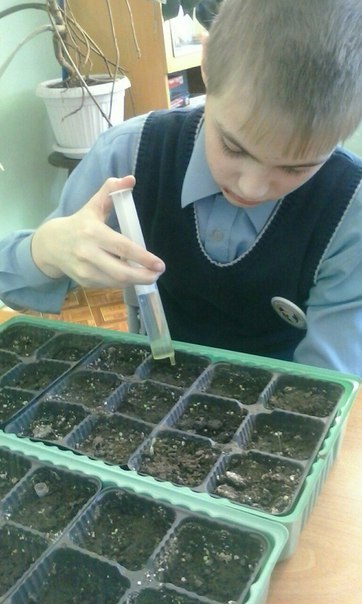 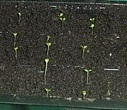 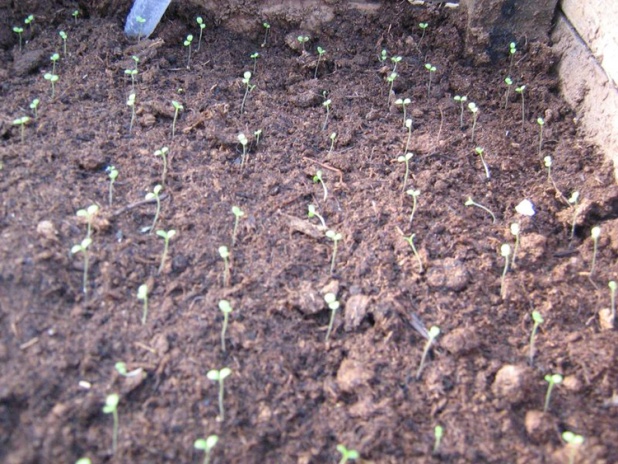 Продолжаем наблюдение.Прошло 14 дней с начала эксперимента.
Петуния хорошо растёт в «Живой земле», появилось два настоящих листочка.
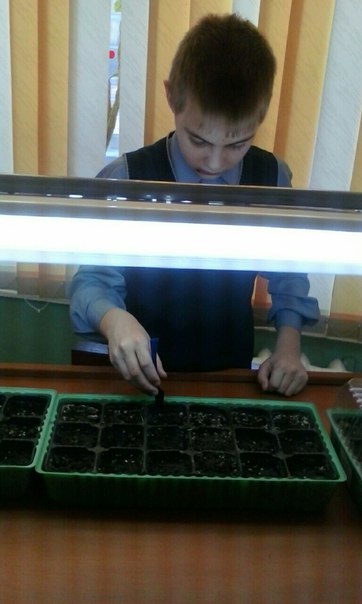 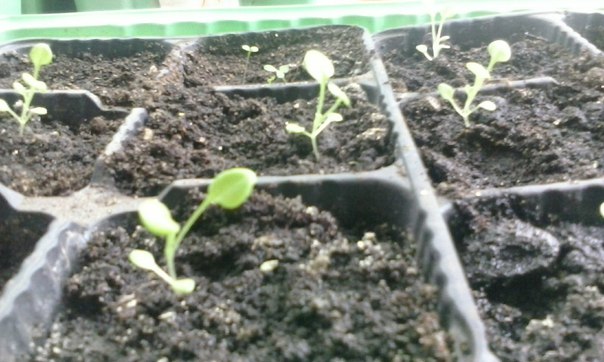 В смешанной почве растения растут дружно, но по размеру уступают петуниям с «Живой землёй»
В почве, собранной на пришкольном участке растёт плохо, листочки по размеру меньше.
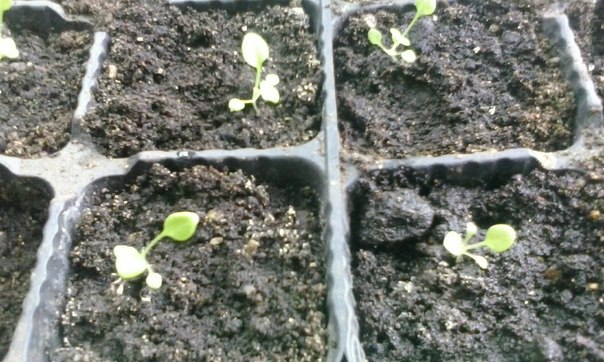 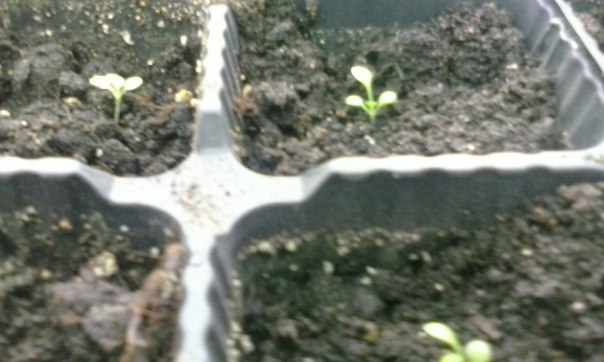 Результаты опытов через месяц.
В «Живой земле» - рассада  продолжает лидировать. Листочки крупные, стебли толстые, количество всходов прежнее.
В школьной почве растёт очень медленно, листочки мельче. Рассада погибает!  Заболела «чёрной ножкой».
В почве в равных соотношения листочки и рост петунии немного поменьше.
Вывод: на удобренной земле петуния растет лучше, больше получает веществ для роста.
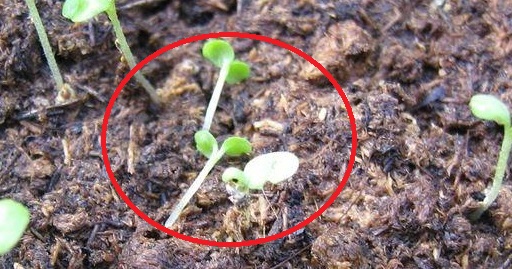 Прошло 45 дней.
Пикируем рассаду в отдельные ёмкости и прищипываем побеги у петунии, которая выращивалась в «Живой земле»
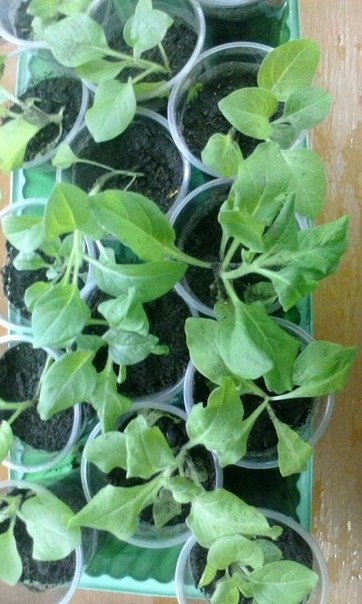 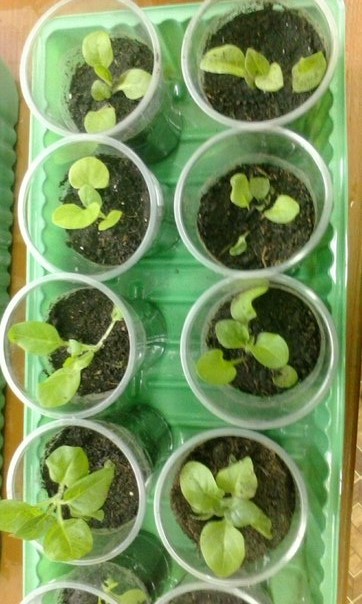 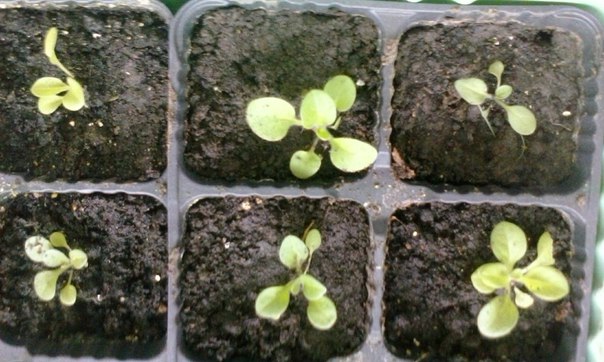 Итоги экспериментов
-состав почвы влияет на рост и развитие петунии;
-при благоприятных условиях: посадке в богатую питательными веществами почву растения дают дружные всходы, хорошо и быстро растут;
-при неправильном подборе почвы  растения слабеют, а иногда и погибают.
-для петунии необходима рыхлая, влагоёмкая, плодородная  почва.
-почву пришкольного участка, для посадки петунии, нужно удобрять. На 1кв.м площади внести около одного ведра  навоза или компоста.
СПАСИБО ЗА ВНИМАНИЕ!